Unidad I Programación de computadoras. Tema: Lenguaje de programación
Área Académica: Ingeniería Industrial


Profesor(a): Mtro. Emilio Alejandro Rivera Landero	


Periodo: Enero-Junio 2017
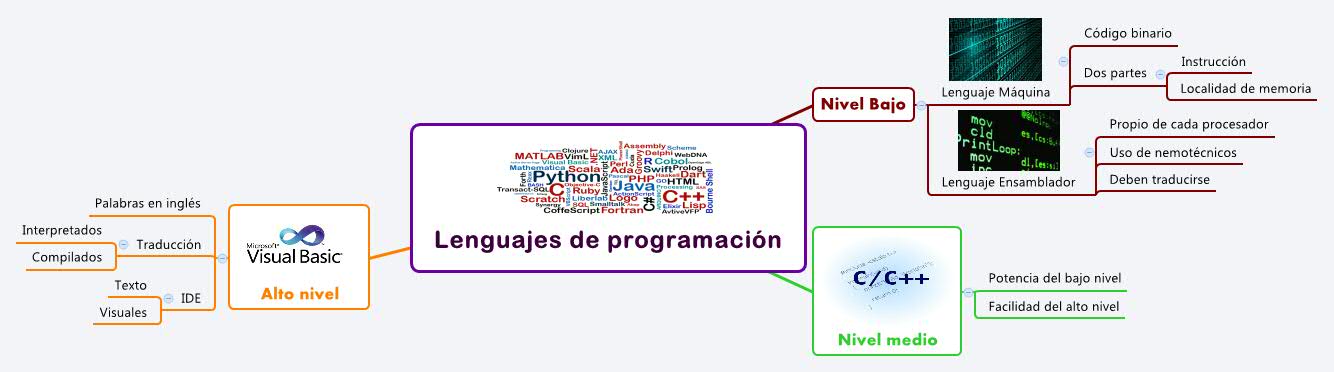